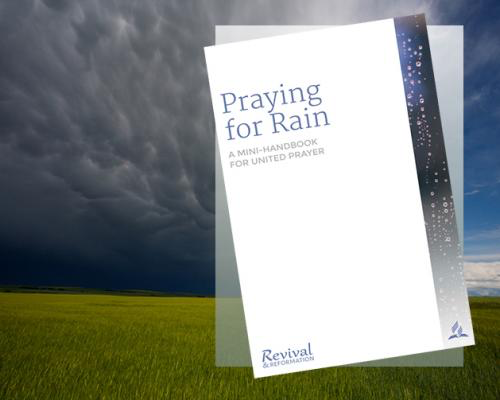 МОЛИТВА О ДОЖДЕ БУКЛЕТ
На 18 языках
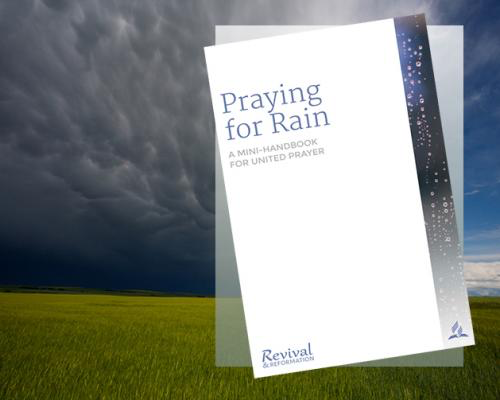 МОЛИТВАО ДОЖДЕ
Вы желаете понять суть объединенной молитвы или научиться руководить группой, объединенной в молитве? Или, может быть, вы со своей семьей просто хотите улучшить свою молитвенную жизнь? Этот мощный ресурс, тираж которого уже составляет полмиллиона экземпляров, был недавно обновлен и содержит множество вдохновляющих и практических инструментов, которые помогут начать групповую молитву. Если вы любите молитву, вы захотите всюду брать с собой это бесценное пособие. 
(Доступно на 18 языках!)
DOWNLOAD PDF DOWNLOAD EPUB DOWNLOAD MOBI
https://www.revivalandreformation.org/resources/all/praying-for-rain